MQXFA14 coil dimensions
P. Ferracin, Dan Cheng, Jennifer Doyle, Katherine Ray, Michael Solis

on behalf of the MQXF collaboration
MQXFA14 Coils Acceptance Review
December 15th, 2022
LBNL, Berkeley, CA, USA
Outline
Data taking and processing
Impregnated coil dimensional tolerances 
Results (straight section)
Arc length excess
Outer radius profile deviation
Inner radial deviations (coil blocks)
Inner radial deviations (pole)
Key slot deviations
Best-fit outer radius
Appendix
2
P. Ferracin, Dan Cheng, Jennifer Doyle, Katherine Ray, Michael Solis
Outline
Data taking and processing
Impregnated coil dimensional tolerances 
Results (straight section)
Arc length excess
Outer radius profile deviation
Inner radial deviations (coil blocks)
Inner radial deviations (pole)
Key slot deviations
Best-fit outer radius
Appendix
3
P. Ferracin, Dan Cheng, Jennifer Doyle, Katherine Ray, Michael Solis
Data taking and processing
Leica System
AT960 with T-Probe

Data processed using 
Spatial Analyzer
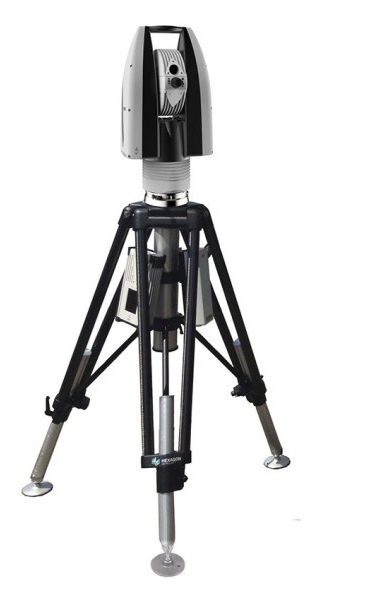 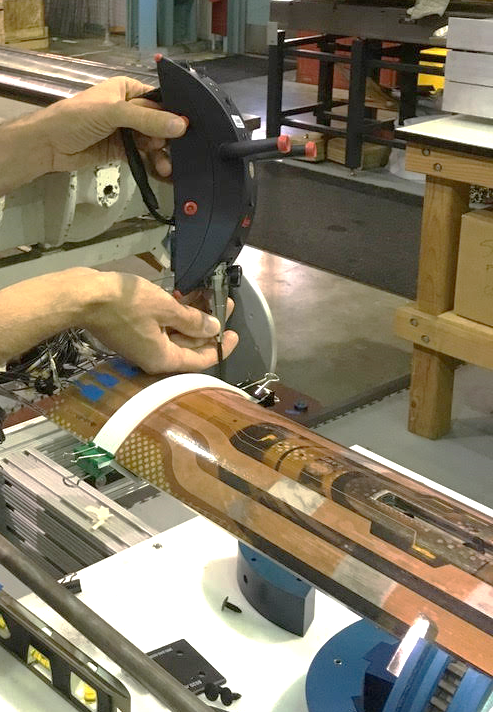 4
P. Ferracin, Dan Cheng, Jennifer Doyle, Katherine Ray, Michael Solis
Post processing
Each cross section is treated separately. 
Coils cross-sections are measured in 15 different locations along the coil length, from 70 mm close to the lead end to 4426 mm close to the return end.
The 12 so-called straight section locations, where the pole key slot is present, are from 465 mm close to the lead end to 4310 mm close to the return end. 
The strain gauge is at location 3965 mm.
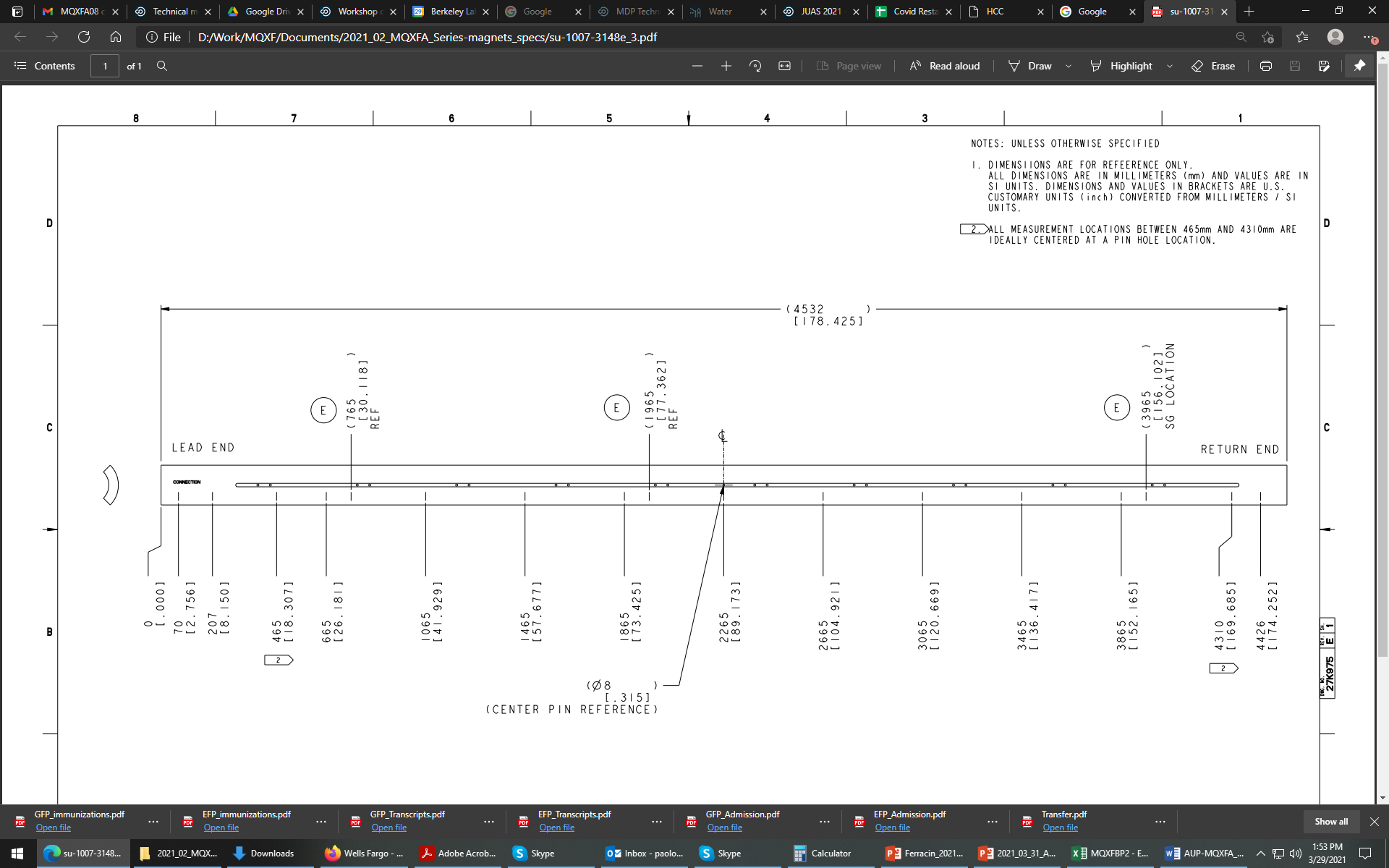 5
P. Ferracin, Dan Cheng, Jennifer Doyle, Katherine Ray, Michael Solis
Outline
Data taking and processing
Impregnated coil dimensional tolerances 
Results (straight section)
Arc length excess
Outer radius profile deviation
Inner radial deviations (coil blocks)
Inner radial deviations (pole)
Key slot deviations
Best-fit outer radius
Appendix
6
P. Ferracin, Dan Cheng, Jennifer Doyle, Katherine Ray, Michael Solis
Impregnated coil dimensional tolerances(for series coils)
7
P. Ferracin, Dan Cheng, Jennifer Doyle, Katherine Ray, Michael Solis
Impregnated coil dimensional tolerancesArc length excess
The impregnated coil is accepted for use in MQXFA if its arc length excesses along the straight section are within the following tolerances: +0.150/-0.250 mm
The arc length excess, which is difference between the measured coil arc length and the nominal one, is determined by fitting outer radius and mid-planes points with the nominal profile, with equal weighting and imposing as symmetrical the two mid-planes offsets. The sum of the two measured mid-plane offsets provides the arc length excess
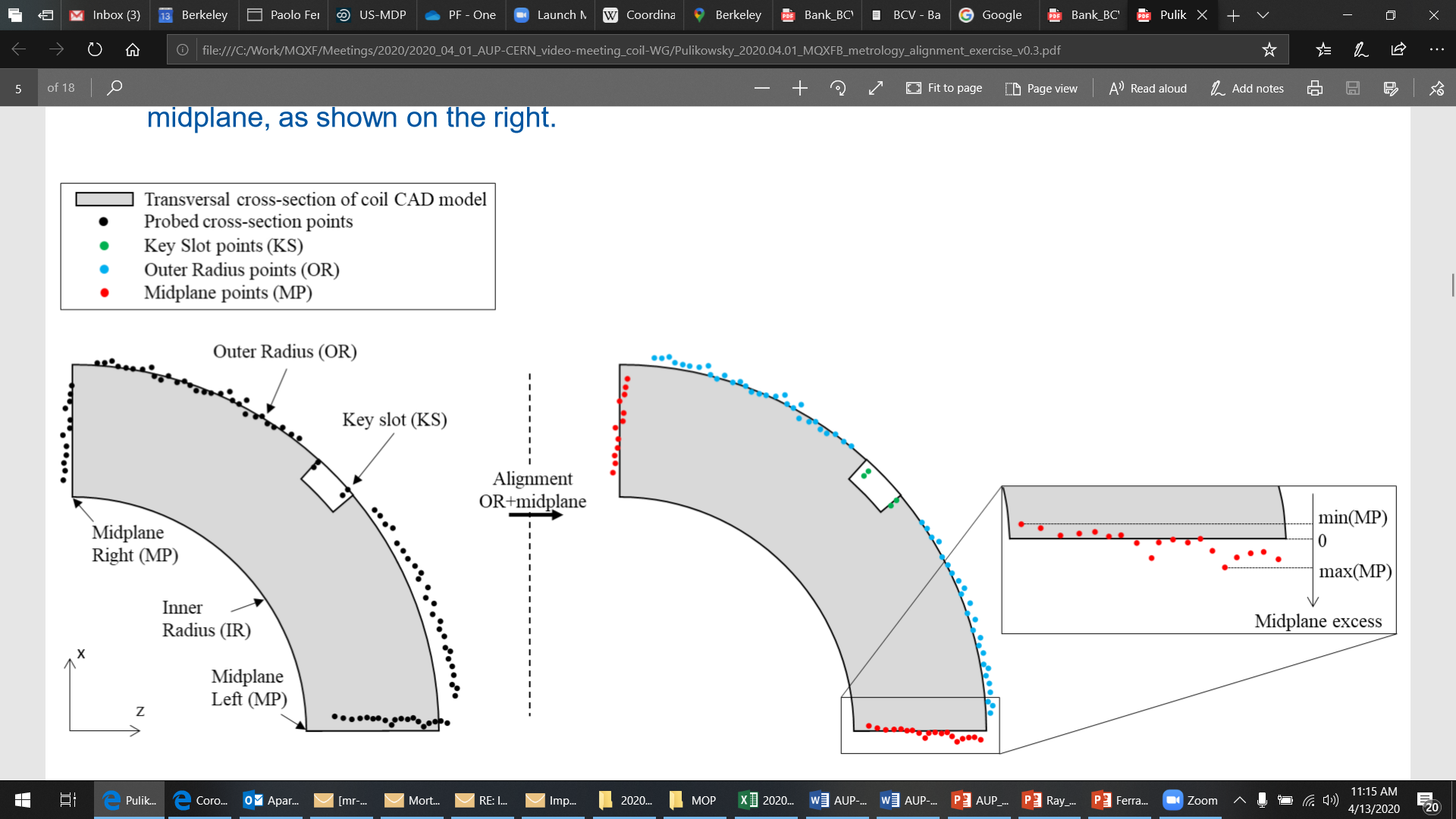 8
P. Ferracin, Dan Cheng, Jennifer Doyle, Katherine Ray, Michael Solis
Impregnated coil dimensional tolerancesOuter radius profile deviation
The impregnated coil is accepted for use in MQXFA if its outer radius profile deviations along the straight section are within the following tolerances: +0.200/-0.250 mm
The outer radius profile deviation, which is given by the variation of each point on the outer radius with respect to the nominal outer radius, is determined by fitting outer radius and mid-planes points with the nominal profile, with equal weighting and imposing as symmetrical the two mid-planes offsets. Positive deviation indicates more material than nominal, negative indicates less material than nominal.
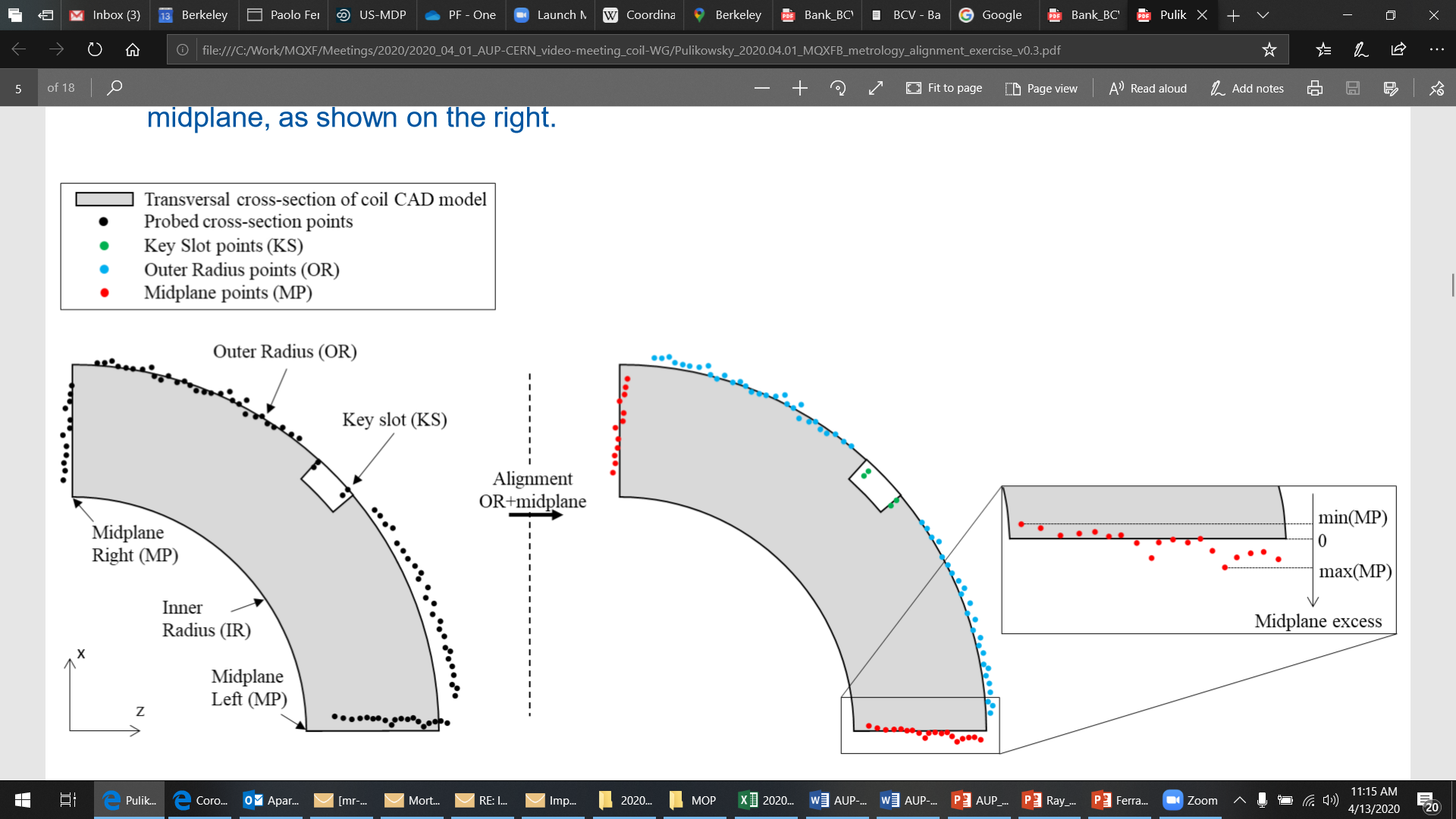 9
P. Ferracin, Dan Cheng, Jennifer Doyle, Katherine Ray, Michael Solis
Impregnated coil dimensional tolerances“Coil blocks” inner radius profile deviation
The impregnated coil is accepted for use in MQXFA if its “coil blocks” inner radius profile deviations (E-F in next slide) along the straight section are within the following tolerances: +0.150/-0.250 mm
The “coil blocks” inner radius profile deviations, which is given by the variation of each point on the inner radius with respect to the nominal radius, is determined by fitting outer radius and mid-planes points with the nominal profile, with equal weighting and imposing as symmetrical the two mid-planes offsets. Positive deviation indicates more material than nominal, negative indicates less material than nominal.
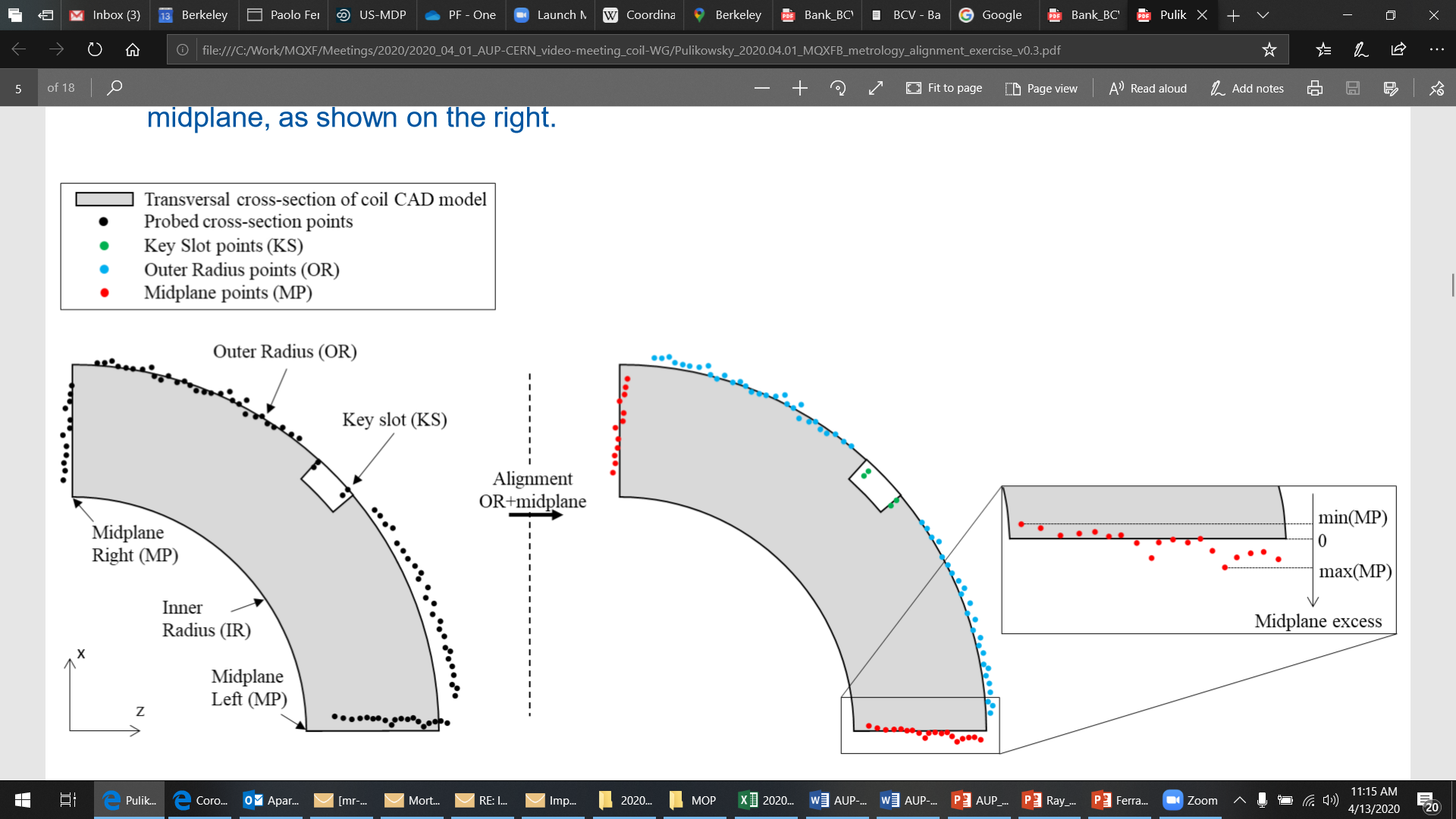 10
P. Ferracin, Dan Cheng, Jennifer Doyle, Katherine Ray, Michael Solis
Impregnated coil dimensional tolerances
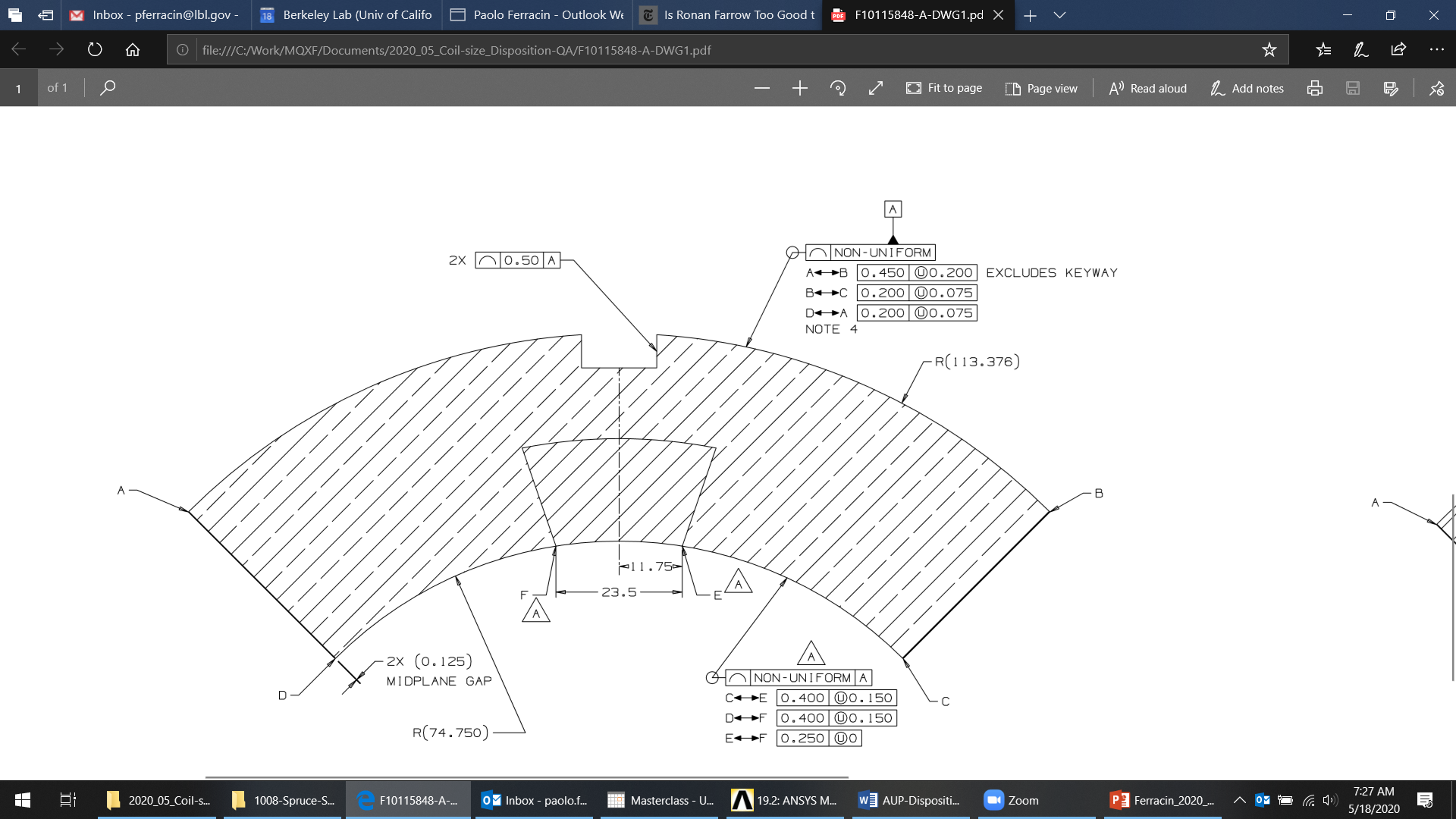 11
P. Ferracin, Dan Cheng, Jennifer Doyle, Katherine Ray, Michael Solis
Impregnated coil dimensional tolerances“Pole” inner radius profile deviation
The impregnated coil is accepted for use in MQXFA if its “pole” inner radius profile deviations (C-E and D-F in next slide) along the straight section are within the following tolerances: +0.000/-0.250 mm*
The “pole” inner radius profile deviations, which is given by the variation of each point on the inner radius with respect to the nominal radius, is determined by fitting outer radius and mid-planes points with the nominal profile, with equal weighting and imposing as symmetrical the two mid-planes offsets. Positive deviation indicates more material than nominal, negative indicates less material than nominal.
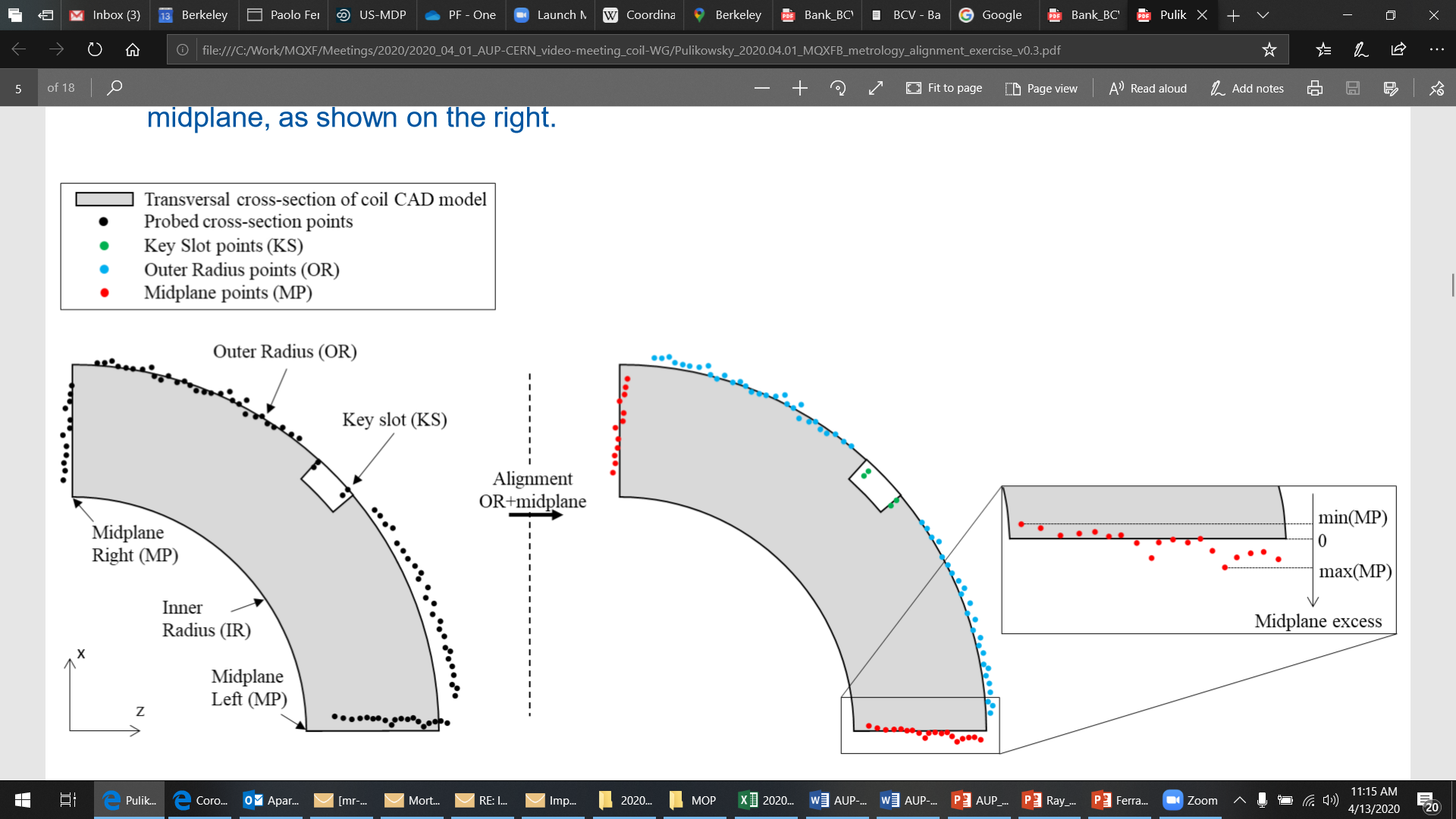 12
P. Ferracin, Dan Cheng, Jennifer Doyle, Katherine Ray, Michael Solis
Impregnated coil dimensional tolerances
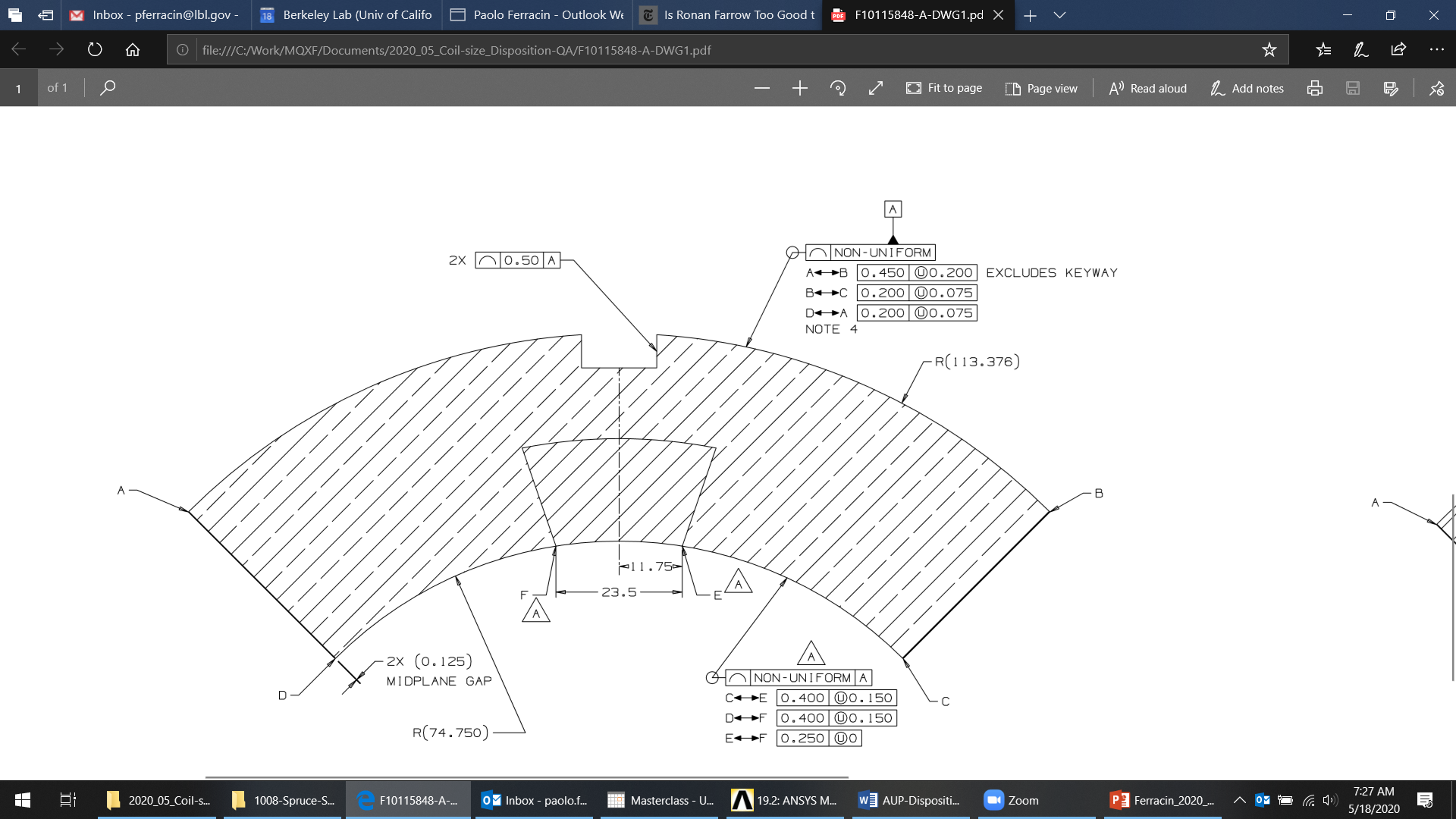 * Cross-section measurements shall be taken close to all possible bumper locations. In addition, data shall be taken on the surface surrounding the pole holes where bumpers are inserted and projected on the closest measured cross-section.
13
P. Ferracin, Dan Cheng, Jennifer Doyle, Katherine Ray, Michael Solis
Impregnated coil dimensional tolerancesPole key slot mis-alignment
The impregnated coil is accepted for use in MQXFA if its pole key slot mis-alignment along the straight section are within the following tolerances: +0.250/-0.250 mm 
The pole key slot mis-alignment, which is the misalignment of the center of the pole key slot with respect to the nominal position, is determined by fitting outer radius and mid-planes points with the nominal profile, with equal weighting and imposing as symmetrical the two mid-planes offsets.
View from LE, positive shift towards left
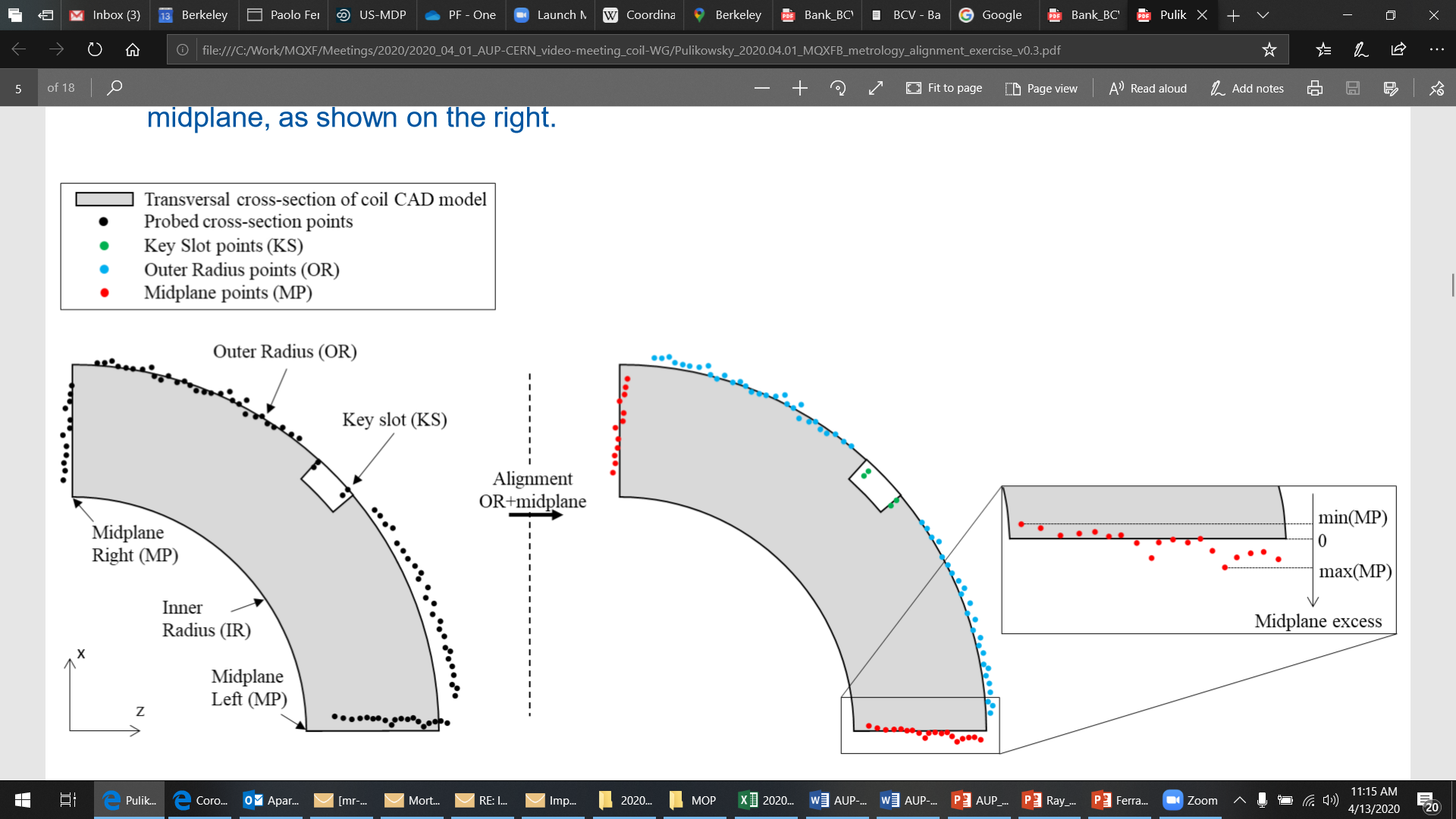 14
P. Ferracin, Dan Cheng, Jennifer Doyle, Katherine Ray, Michael Solis
Best-fit outer radius
The best-fit outer radius is determined by best-fitting only the outer radius points.
No tolerance is specified
Used to monitor coil-to-collar contact surfaces (“LQ effect”)
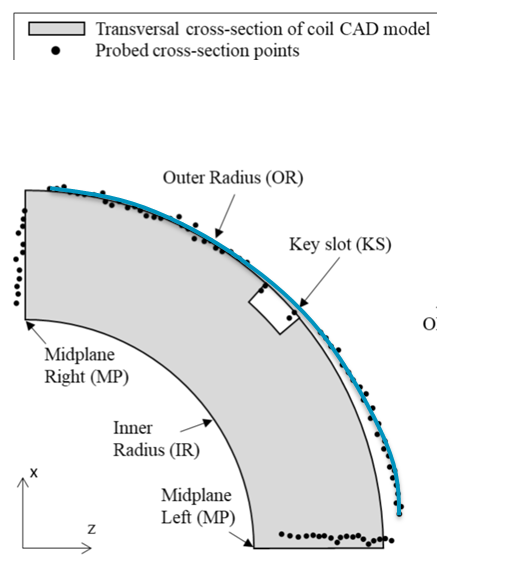 15
P. Ferracin, Dan Cheng, Jennifer Doyle, Katherine Ray, Michael Solis
Outline
Data taking and processing
Impregnated coil dimensional tolerances 
Results (straight section)
Arc length excess
Outer radius profile deviation
Inner radial deviations (coil blocks)
Inner radial deviations (pole)
Key slot deviations
Best-fit outer radius
Appendix
16
P. Ferracin, Dan Cheng, Jennifer Doyle, Katherine Ray, Michael Solis
Arc length excess
17
P. Ferracin, Dan Cheng, Jennifer Doyle, Katherine Ray, Michael Solis
Arc length excess straight section
18
P. Ferracin, Dan Cheng, Jennifer Doyle, Katherine Ray, Michael Solis
Arc length excess straight section
19
P. Ferracin, Dan Cheng, Jennifer Doyle, Katherine Ray, Michael Solis
Arc length excess straight section
Conclusions
Coils 142, 143, 230 smaller than spec


Action items
The coils will be shimmed on the mid-plane to compensate
20
P. Ferracin, Dan Cheng, Jennifer Doyle, Katherine Ray, Michael Solis
Outline
Data taking and processing
Impregnated coil dimensional tolerances 
Results (straight section)
Arc length excess
Outer radius profile deviation
Inner radial deviations (coil blocks)
Inner radial deviations (pole)
Key slot deviations
Best-fit outer radius
Appendix
21
P. Ferracin, Dan Cheng, Jennifer Doyle, Katherine Ray, Michael Solis
Outer radius profile deviation
22
P. Ferracin, Dan Cheng, Jennifer Doyle, Katherine Ray, Michael Solis
Outer radius profile deviations straight section (min-max)
23
P. Ferracin, Dan Cheng, Jennifer Doyle, Katherine Ray, Michael Solis
Outer radius profile deviations straight section
24
P. Ferracin, Dan Cheng, Jennifer Doyle, Katherine Ray, Michael Solis
Outer radius profile deviations straight section
Conclusions
All coils in spec
25
P. Ferracin, Dan Cheng, Jennifer Doyle, Katherine Ray, Michael Solis
Outline
Data taking and processing
Impregnated coil dimensional tolerances 
Results (straight section)
Arc length excess
Outer radius profile deviation
Inner radial deviations (coil blocks)
Inner radial deviations (pole)
Key slot deviations
Best-fit outer radius
Appendix
26
P. Ferracin, Dan Cheng, Jennifer Doyle, Katherine Ray, Michael Solis
Inner radial deviations (coil blocks)
27
P. Ferracin, Dan Cheng, Jennifer Doyle, Katherine Ray, Michael Solis
Coil blocks inner radial deviations straight section (min-max)
28
P. Ferracin, Dan Cheng, Jennifer Doyle, Katherine Ray, Michael Solis
Coil blocks inner radial deviations straight section
29
P. Ferracin, Dan Cheng, Jennifer Doyle, Katherine Ray, Michael Solis
Coil blocks inner radial deviations straight section
Conclusions
Coils 142 and 230 out of spec in 1 positions


Action items
Non critical non conformity
Marginal reduction of Lhe space between cold bore and inner coil in one location
30
P. Ferracin, Dan Cheng, Jennifer Doyle, Katherine Ray, Michael Solis
Outline
Data taking and processing
Impregnated coil dimensional tolerances 
Results (straight section)
Arc length excess
Outer radius profile deviation
Inner radial deviations (coil blocks)
Inner radial deviations (pole)
Key slot deviations
Best-fit outer radius
Appendix
31
P. Ferracin, Dan Cheng, Jennifer Doyle, Katherine Ray, Michael Solis
Inner radial deviations (pole)
32
P. Ferracin, Dan Cheng, Jennifer Doyle, Katherine Ray, Michael Solis
Pole inner radial deviations straight section(min-max)
33
P. Ferracin, Dan Cheng, Jennifer Doyle, Katherine Ray, Michael Solis
Pole inner radial deviations straight section
34
P. Ferracin, Dan Cheng, Jennifer Doyle, Katherine Ray, Michael Solis
Pole inner radial deviations straight section
Conclusions
Several out of spec positions, in all coils, 
Coil bumper thickness to be corrected to compensate

Action items
Coil bumper thickness to be corrected to compensate
35
P. Ferracin, Dan Cheng, Jennifer Doyle, Katherine Ray, Michael Solis
Outline
Data taking and processing
Impregnated coil dimensional tolerances 
Results (straight section)
Arc length excess
Outer radius profile deviation
Inner radial deviations (coil blocks)
Inner radial deviations (pole)
Key slot deviations
Best-fit outer radius
Appendix
36
P. Ferracin, Dan Cheng, Jennifer Doyle, Katherine Ray, Michael Solis
Key slot deviations*
*View from LE, positive shift towards left
37
P. Ferracin, Dan Cheng, Jennifer Doyle, Katherine Ray, Michael Solis
Key slot deviations
38
P. Ferracin, Dan Cheng, Jennifer Doyle, Katherine Ray, Michael Solis
Key slot deviations
39
P. Ferracin, Dan Cheng, Jennifer Doyle, Katherine Ray, Michael Solis
Key slot deviations
Conclusions
No Coil out of specs
No pole key to be machined to compensate*





*See LBNL note and Record of Decision in Docdb-2844
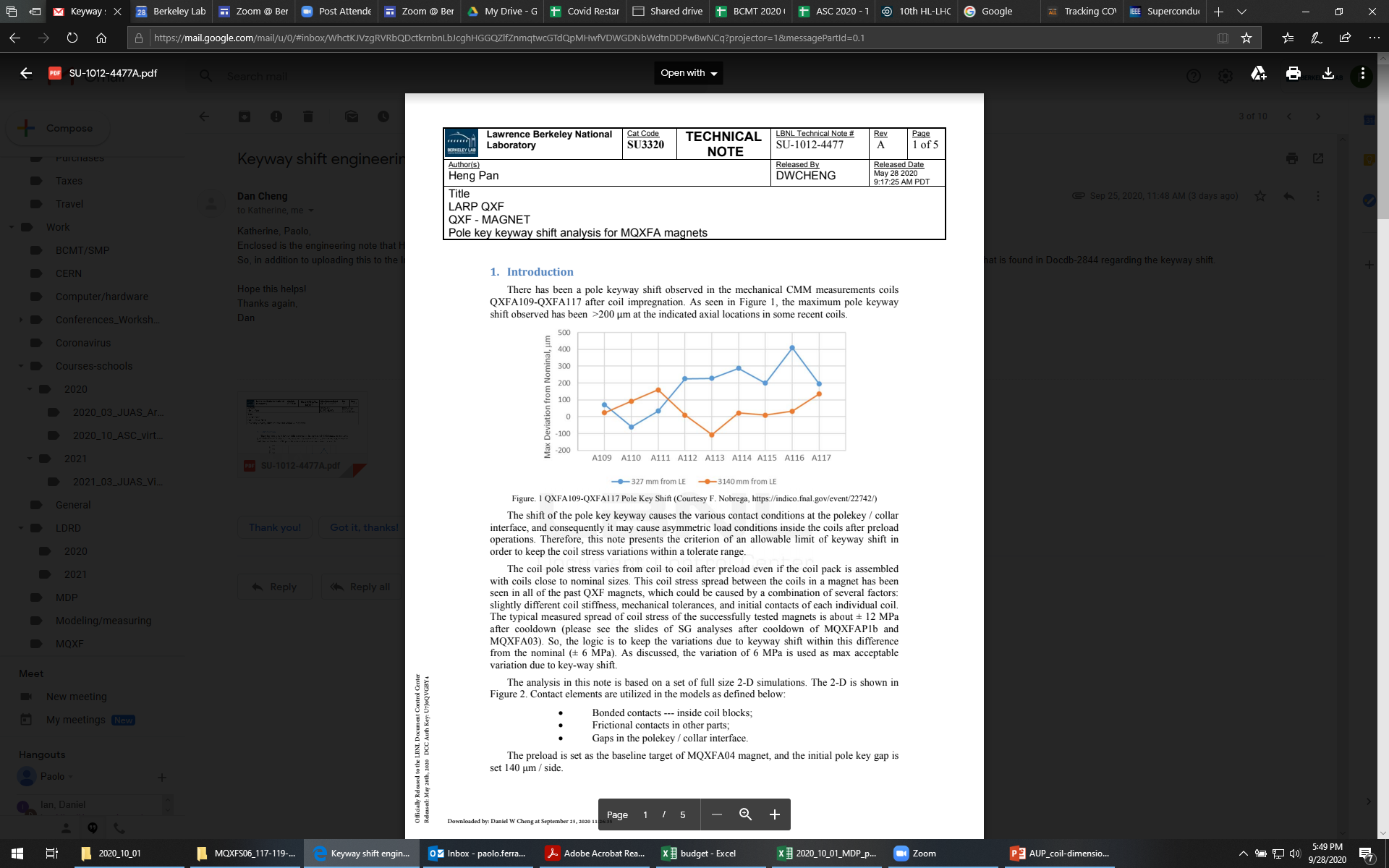 40
P. Ferracin, Dan Cheng, Jennifer Doyle, Katherine Ray, Michael Solis
Outline
Data taking and processing
Impregnated coil dimensional tolerances 
Results (straight section)
Arc length excess
Outer radius profile deviation
Inner radial deviations (coil blocks)
Inner radial deviations (pole)
Key slot deviations
Best-fit outer radius
Appendix
41
P. Ferracin, Dan Cheng, Jennifer Doyle, Katherine Ray, Michael Solis
Best-fit outer radius deviations
42
P. Ferracin, Dan Cheng, Jennifer Doyle, Katherine Ray, Michael Solis
Best-fit outer radius deviations
43
P. Ferracin, Dan Cheng, Jennifer Doyle, Katherine Ray, Michael Solis
Best-fit outer radius deviations
Conclusions
Data consistent with previous coils
44
P. Ferracin, Dan Cheng, Jennifer Doyle, Katherine Ray, Michael Solis
Out of specs
Arc length excess
Coils 142, 143, 230 smaller than spec
Outer radius profile deviation
All coils in spec
Inner radial deviations (coil blocks)
Coils 142 and 230 out of spec in 1 positions
Inner radial deviations (pole)
Several out of spec positions, in all coils, 
Coil bumper thickness to be corrected to compensate
Key slot deviations
No Coil out of specs
No pole key to be machined to compensate
Best-fit outer radius deviations
Data consistent with previous coils
45
P. Ferracin, Dan Cheng, Jennifer Doyle, Katherine Ray, Michael Solis
Outline
Data taking and processing
Impregnated coil dimensional tolerances 
Results (straight section)
Arc length excess
Outer radius profile deviation
Inner radial deviations (coil blocks)
Inner radial deviations (pole)
Key slot deviations
Best-fit outer radius
Appendix
46
P. Ferracin, Dan Cheng, Jennifer Doyle, Katherine Ray, Michael Solis
Appendix
47
P. Ferracin, Dan Cheng, Jennifer Doyle, Katherine Ray, Michael Solis
Comparison 136 first and second measurement
48
P. Ferracin, Dan Cheng, Jennifer Doyle, Katherine Ray, Michael Solis
Arc length excess straight section
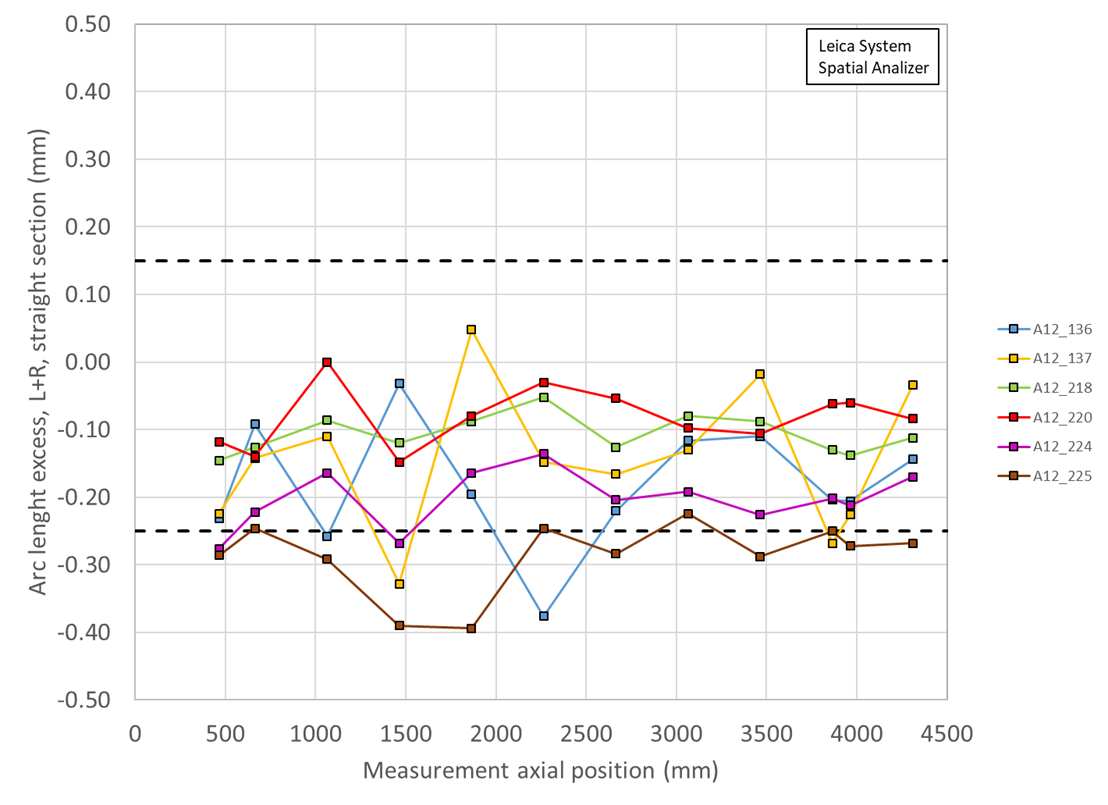 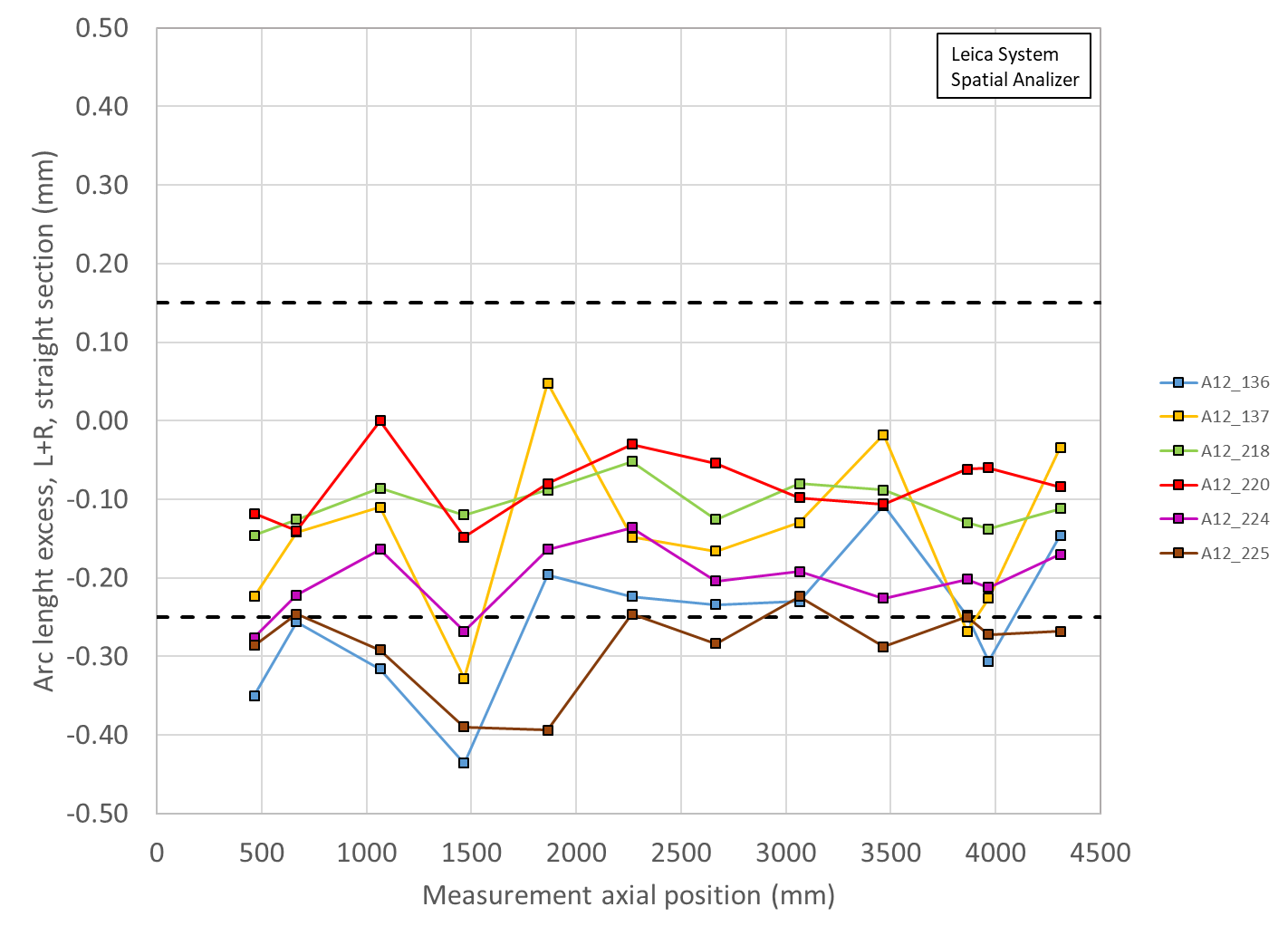 49
P. Ferracin, Dan Cheng, Jennifer Doyle, Katherine Ray, Michael Solis
Outer radius profile deviations straight section (min-max)
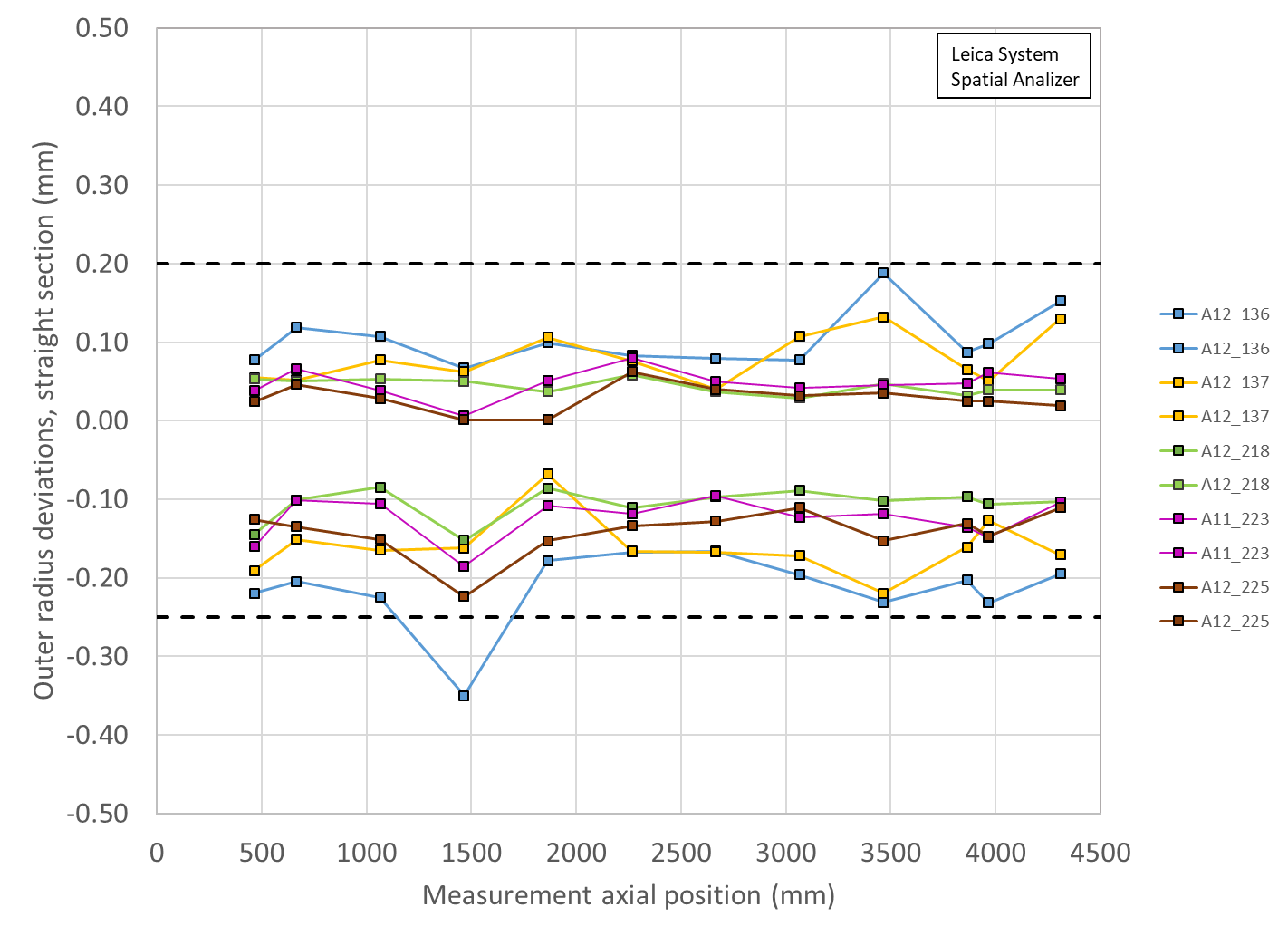 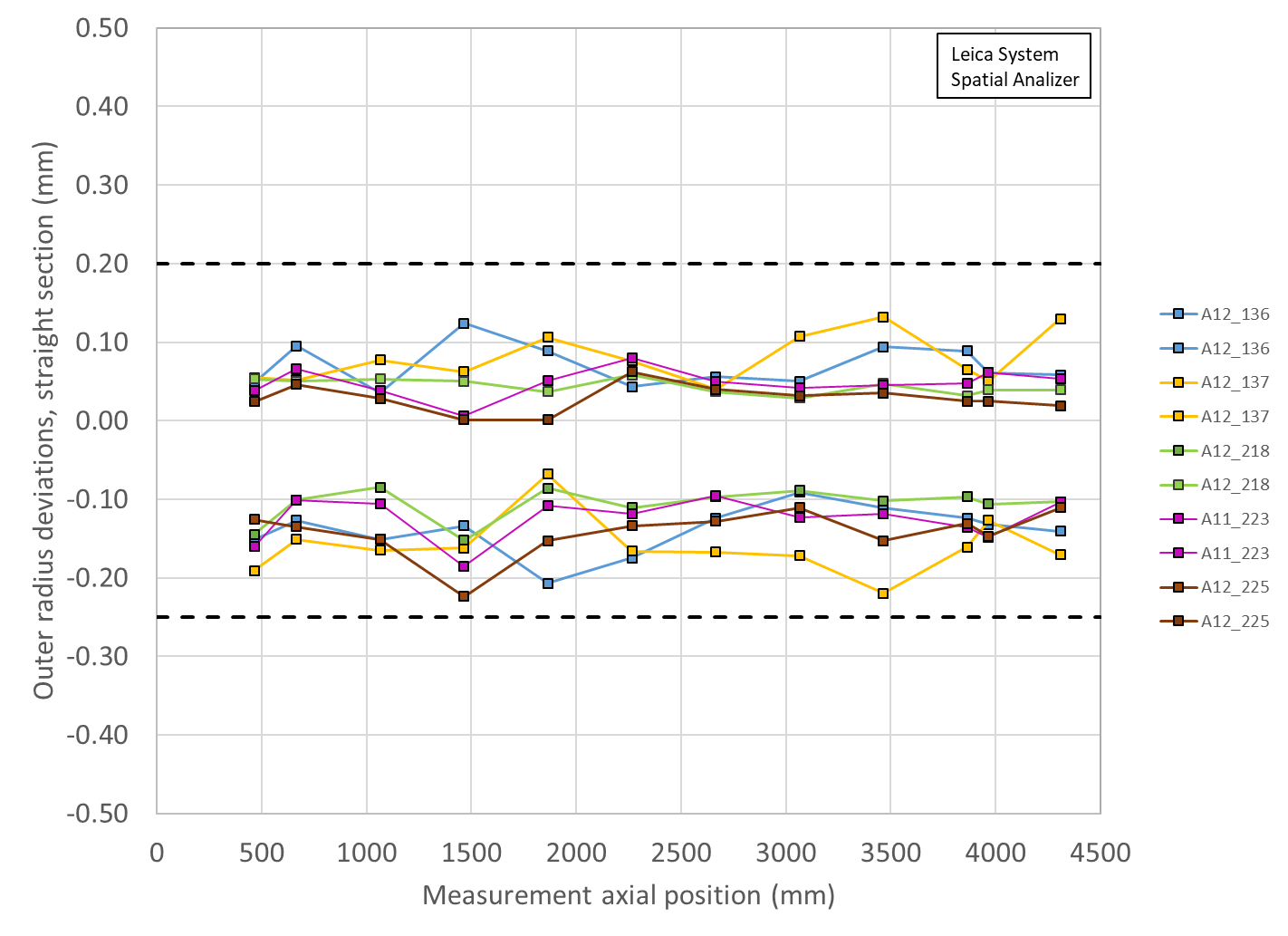 50
P. Ferracin, Dan Cheng, Jennifer Doyle, Katherine Ray, Michael Solis
Coil blocks inner radial deviations straight section (min-max)
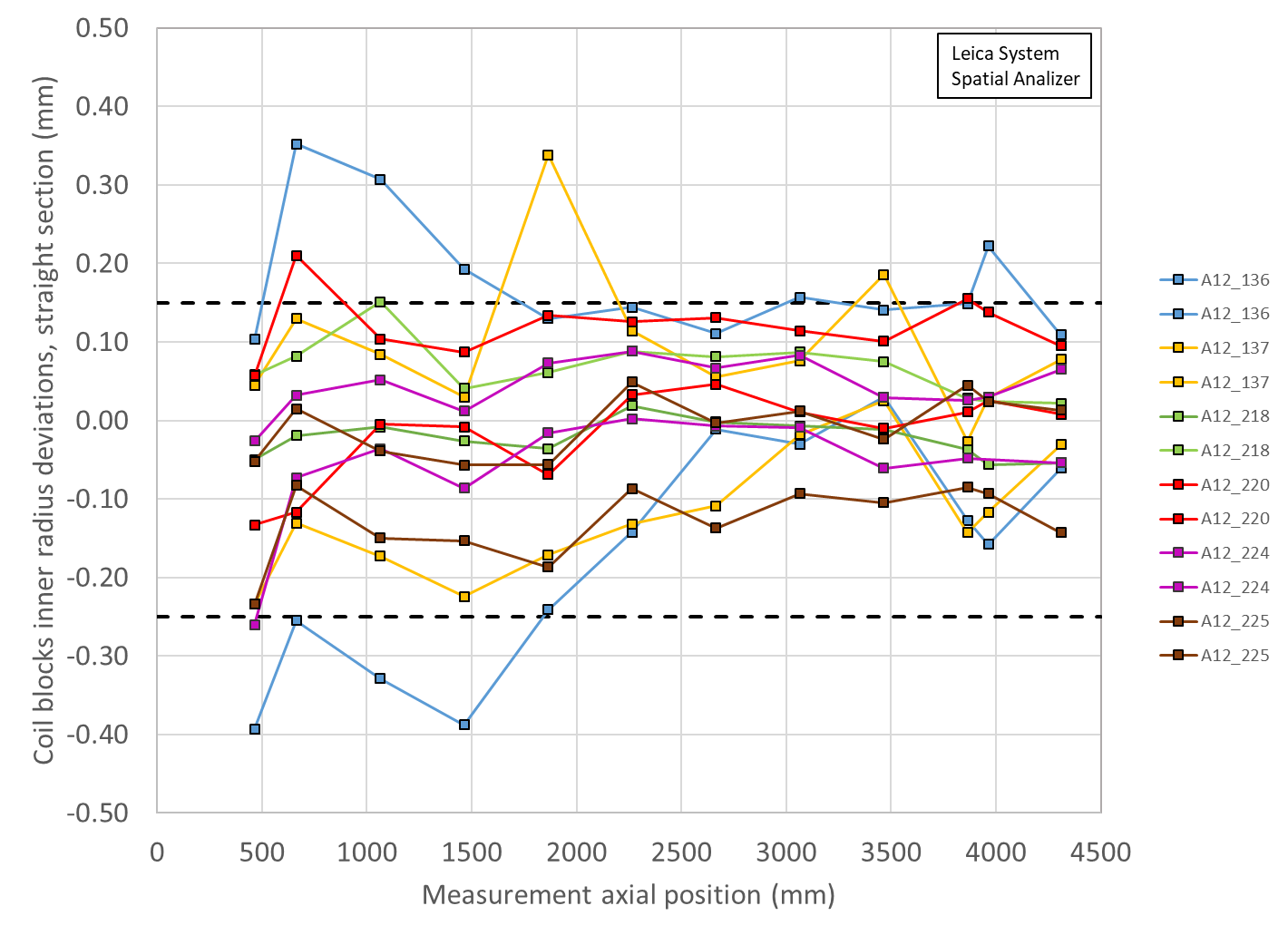 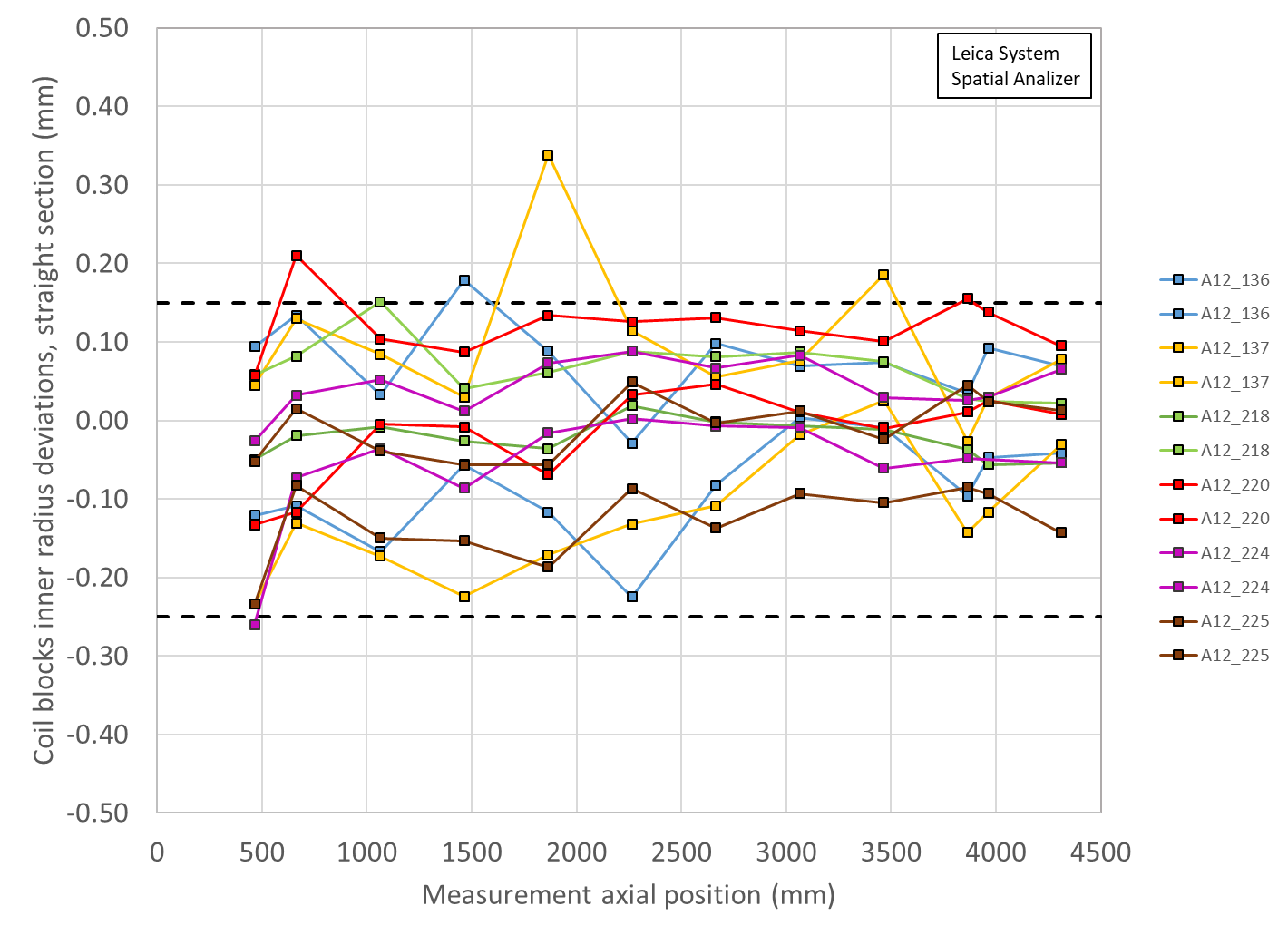 51
P. Ferracin, Dan Cheng, Jennifer Doyle, Katherine Ray, Michael Solis
Pole inner radial deviations straight section(min-max)
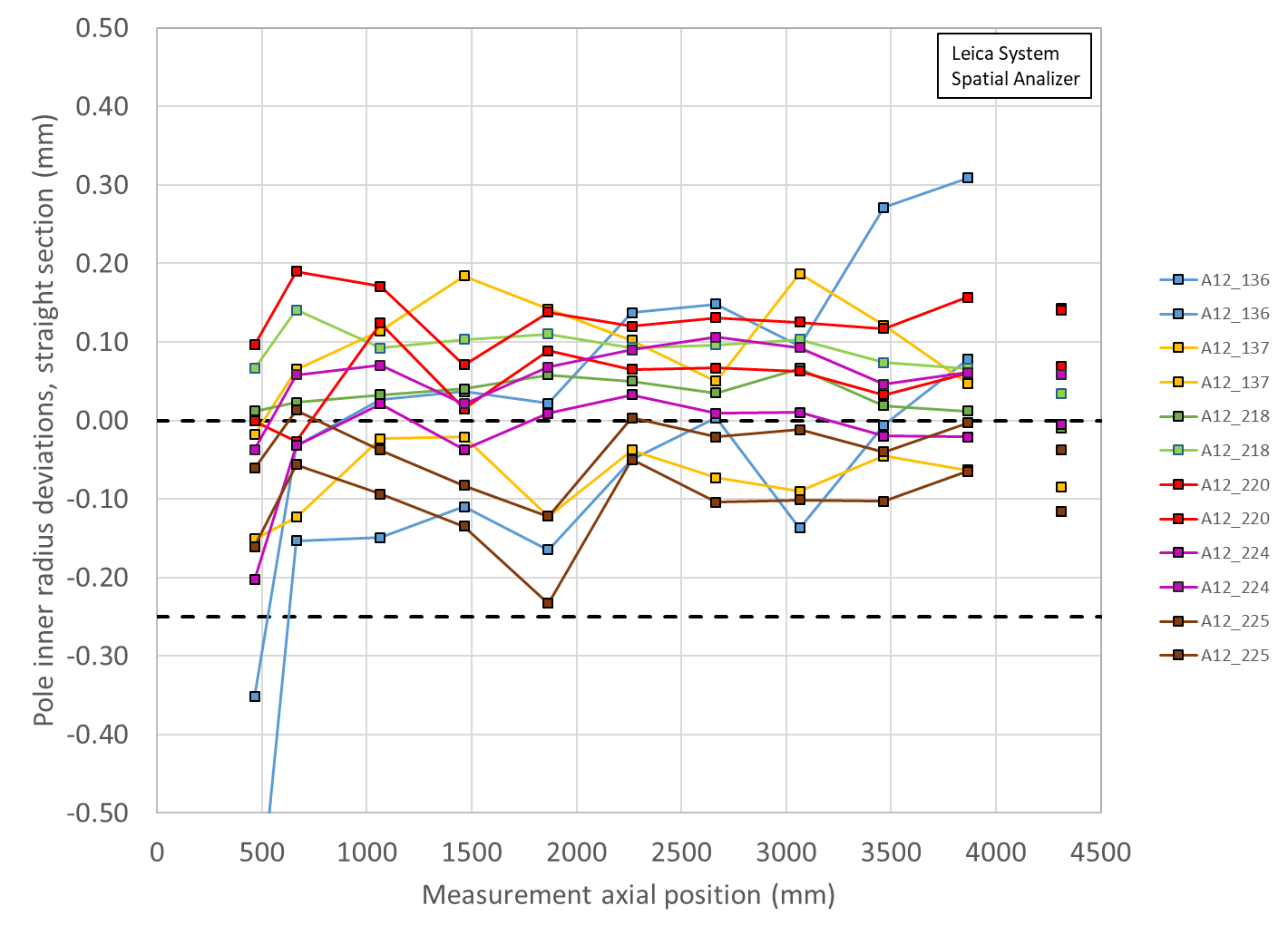 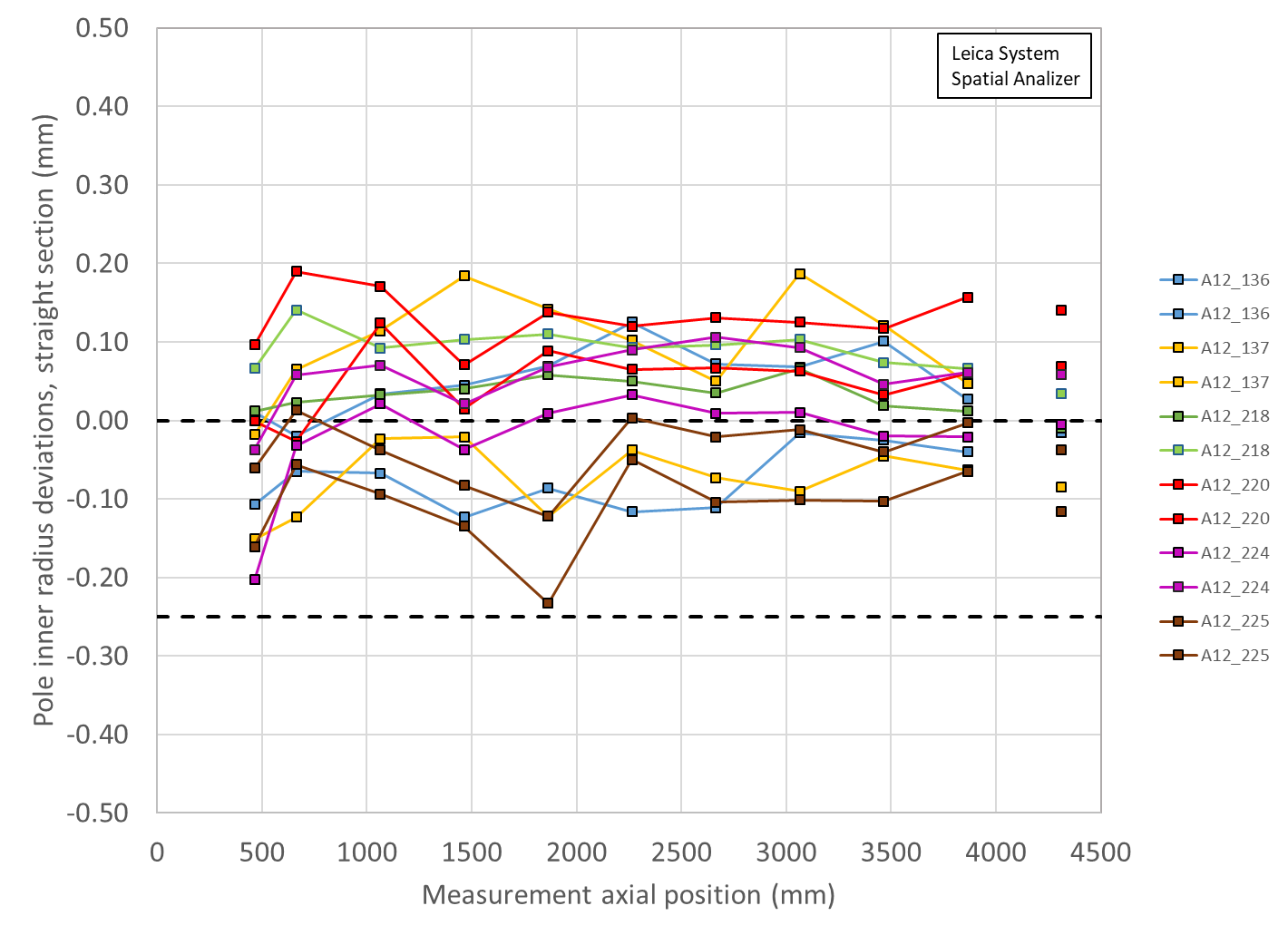 52
P. Ferracin, Dan Cheng, Jennifer Doyle, Katherine Ray, Michael Solis
Key slot deviations
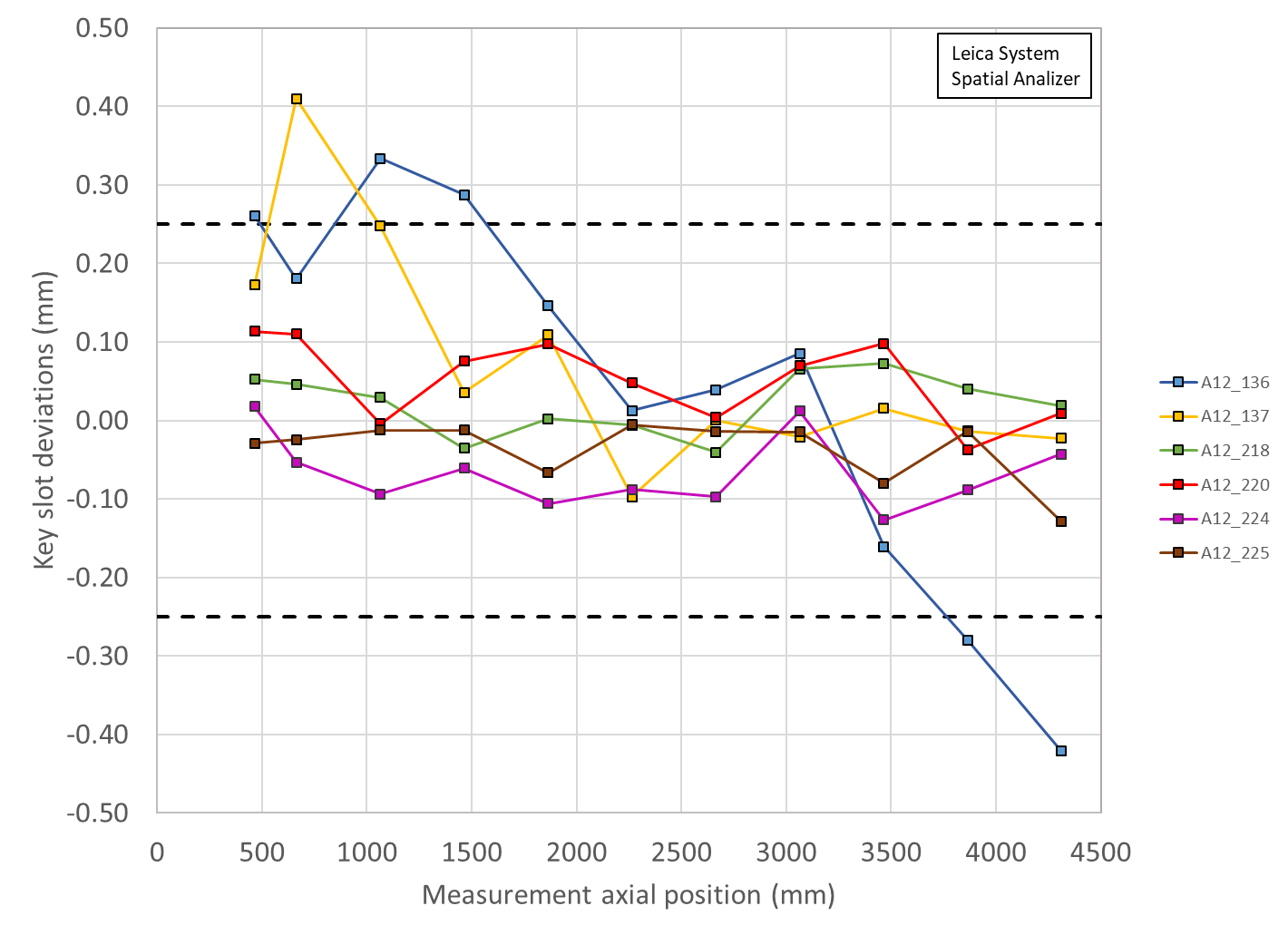 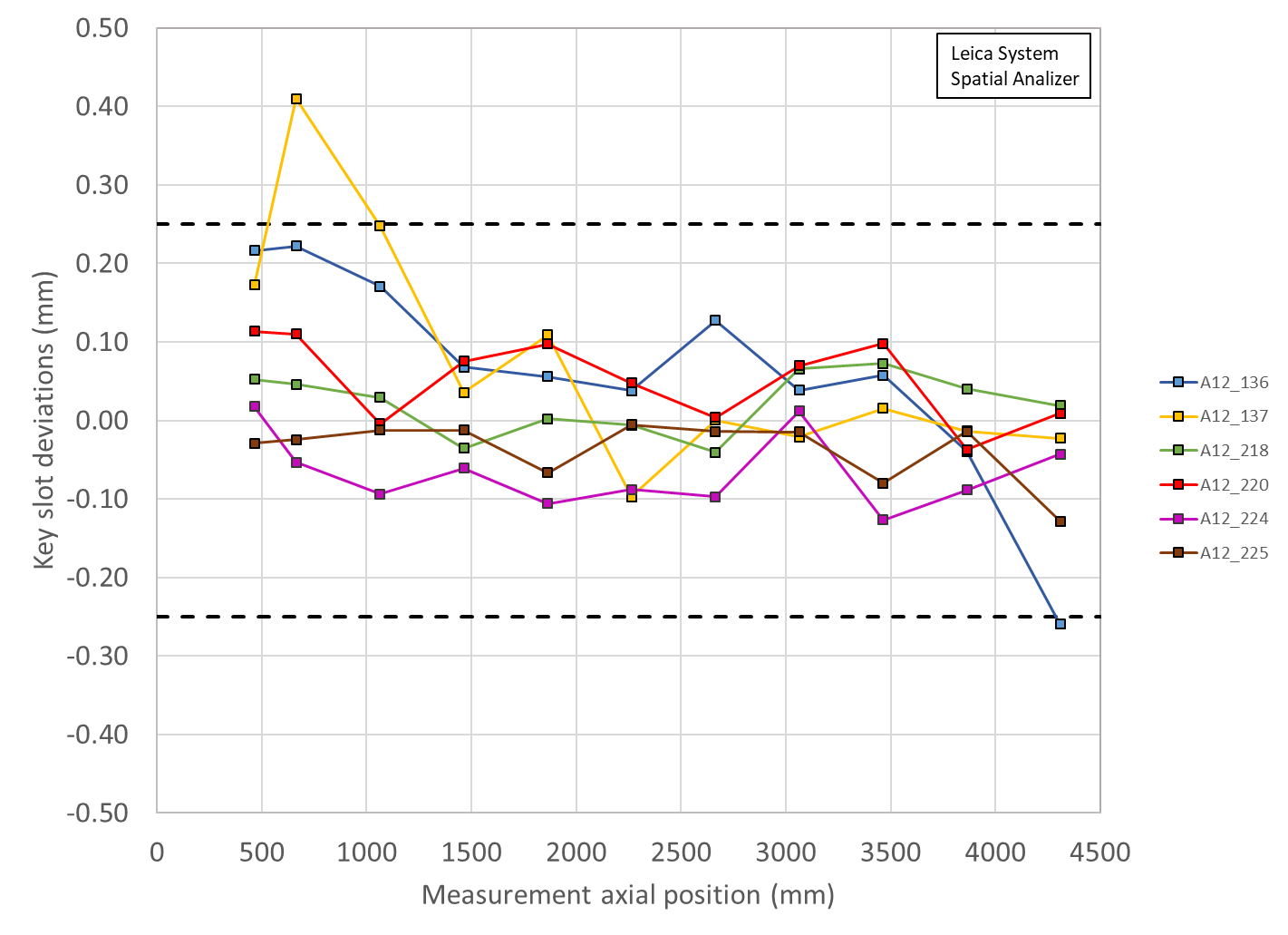 53
P. Ferracin, Dan Cheng, Jennifer Doyle, Katherine Ray, Michael Solis